CalWater 2015G-IV Research Flight 1019 Feb 2015Subtropical IVT Transect II
Submitted 1000 HT 2/18/15
Research Flight 10
Subtropical IVT Transect II
THU/19 Feb 2015	Take Off 1400 HT (Fri 00Z)
		Duration ~7 h

Platform Scientist:  Ryan Spackman
Onboard Scientist:  TBD (possible local observers)

37 dropsondes mostly at 68 nmi spacing with higher-resolution drops at 49 nmi spacing near the AR core on both long transects (between WP 1 & 2 and WP 3 & 4)
Flight Plan
NOTAM Box
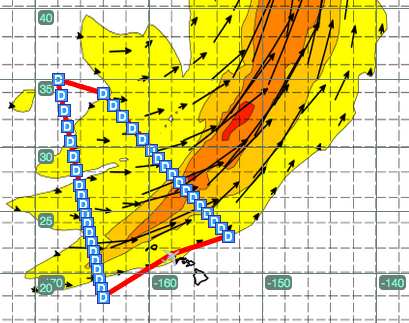 Init 12Z Wed 2/18/15
Valid 3Z Fri 2/20/15
Flight Notes
Perform flight pattern in counter-clockwise direction
Exact coordinates for dropsonde release will be provided in the the AM on the flight day